ספריית פיג'מה לכיתות א-ב
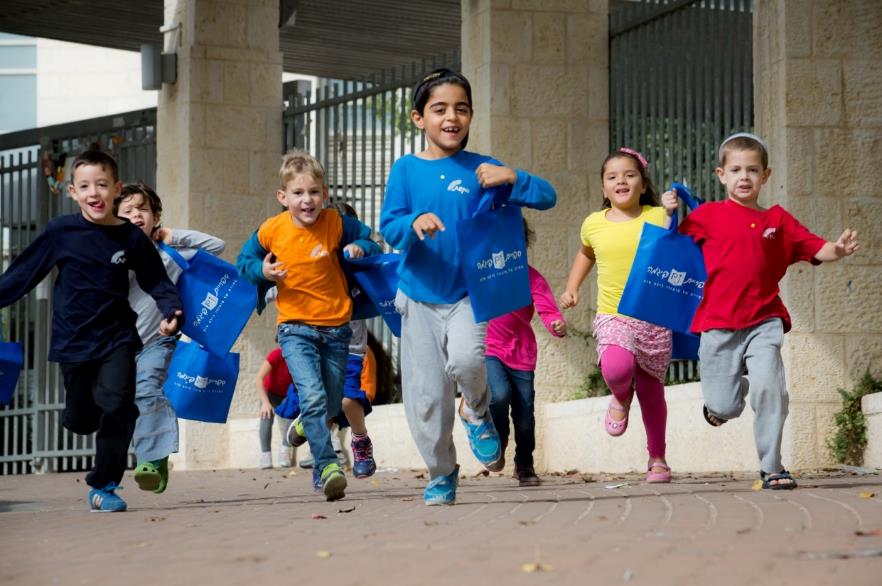 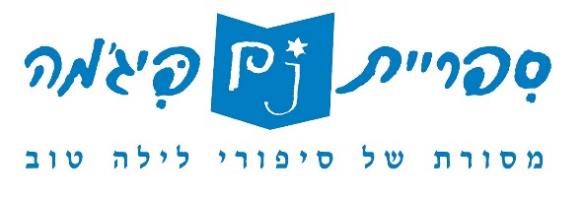 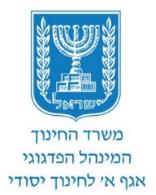 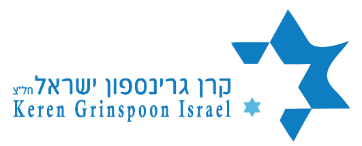 תכנית ארצית לאהבת הספר 
ושיח סביב ערכים ומורשת
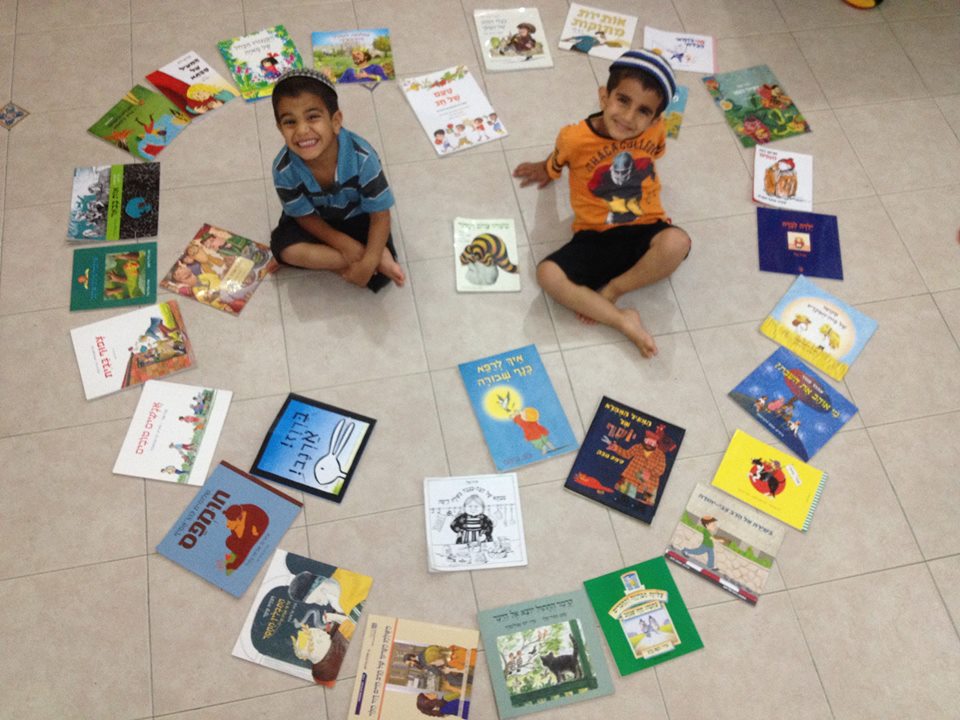 שעות הנאה סביב ספרים
קריאה משותפת – גם בגיל בית ספר
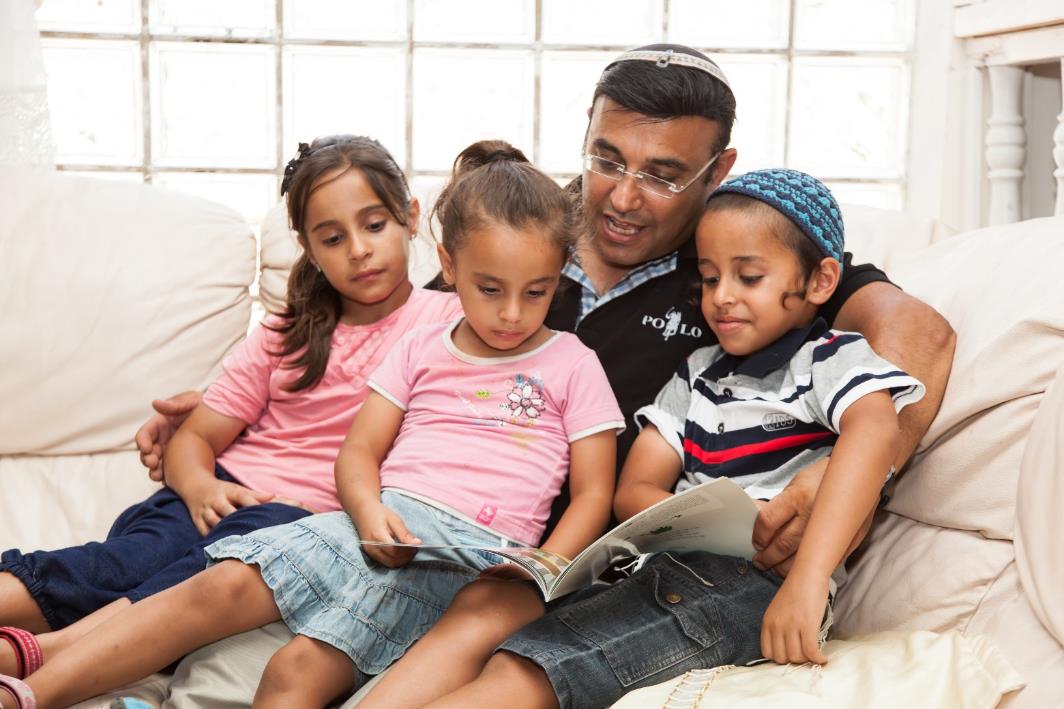 ספריית פיג'מה חוגגת עשור!
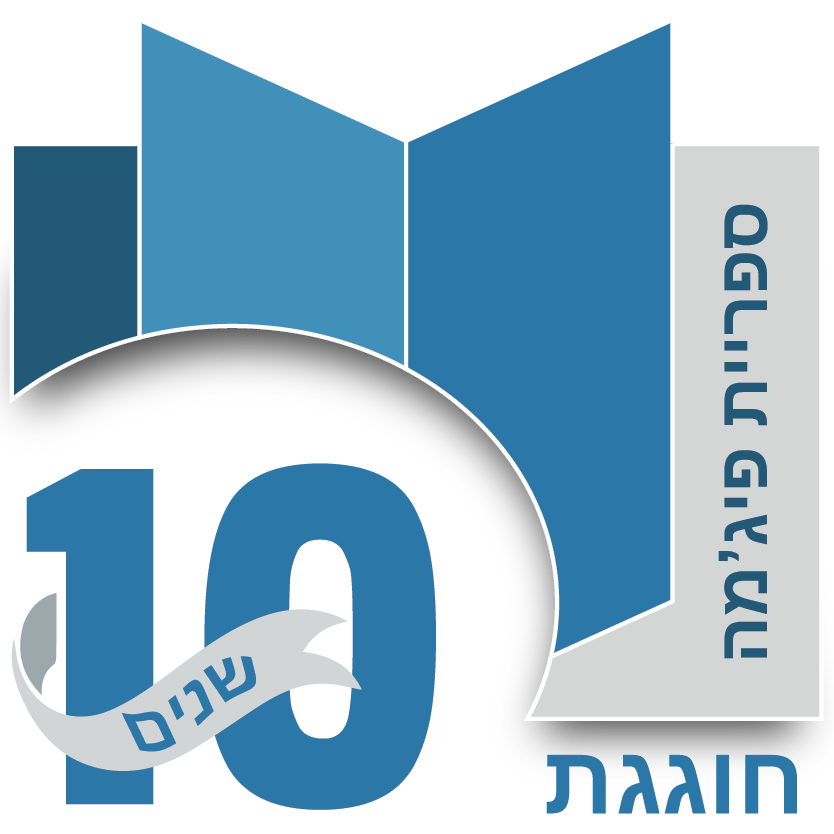 התכנית מתרחבת!
מתשע"ט מוצעת התכנית לכל כיתות א'-ב' בארץ
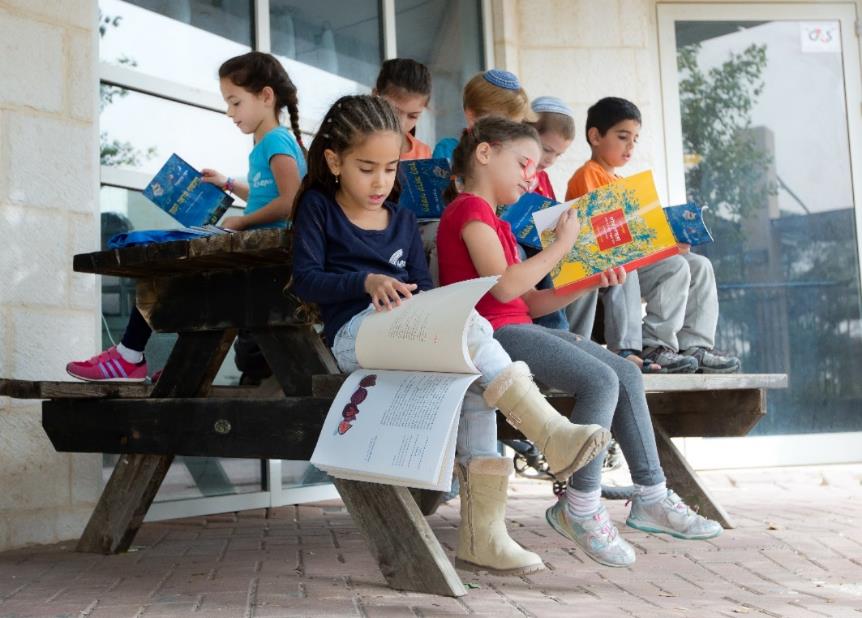 מטרות ספריית פיג'מה
טיפוח אהבת הקריאה והספר
עידוד שיח סביב ערכים ומורשת
קריאה משותפת בחיק המשפחה
יצירת מכנה משותף תרבותי רחב
איך התכנית עובדת?
הספרים מגיעים ישירות לבית הספר
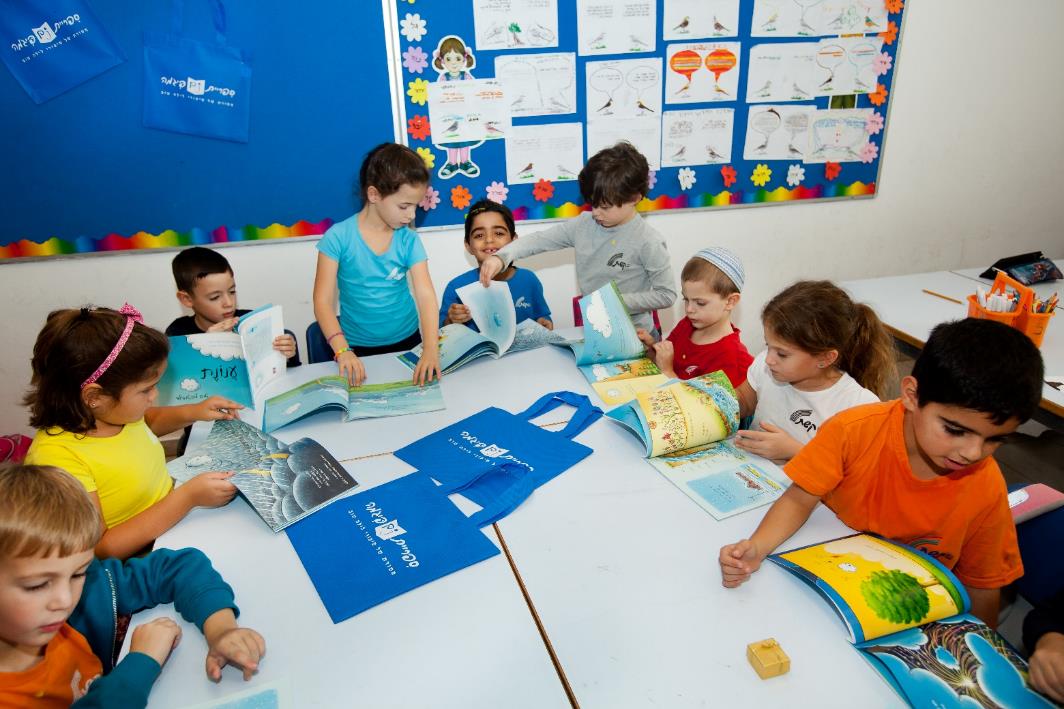 4 פעמים בשנה – מתנה!
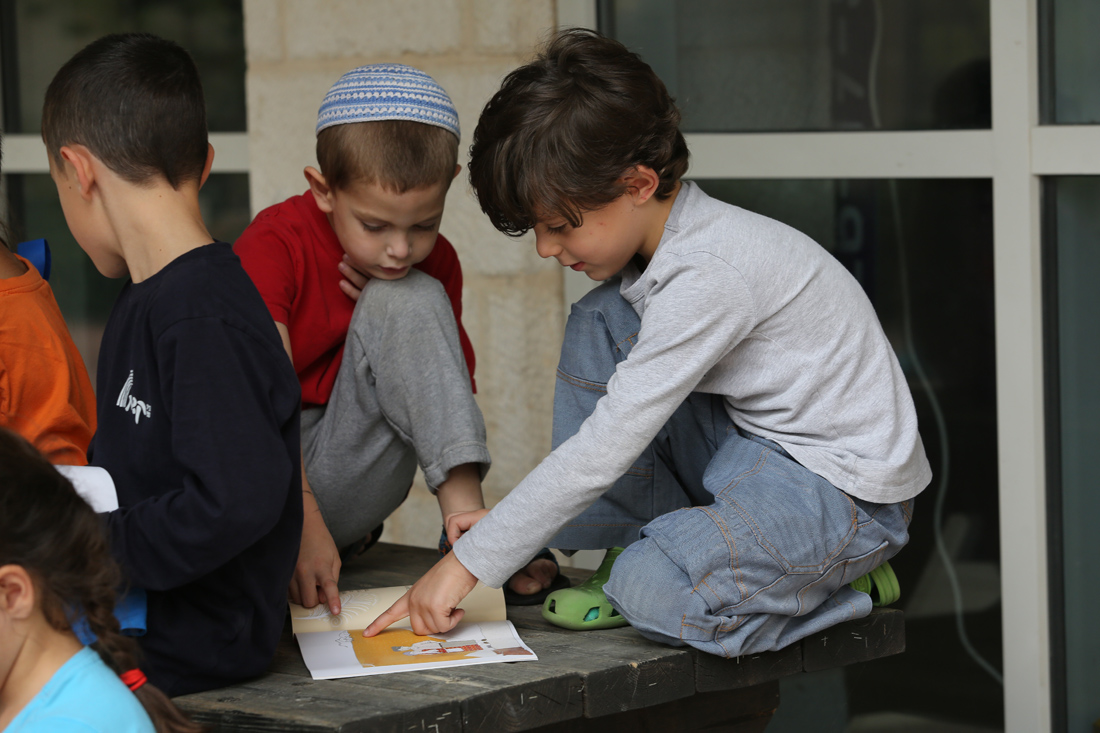 המתנה היא...
עותק לכל ילד, ושני עותקים לספרייה הכיתתית
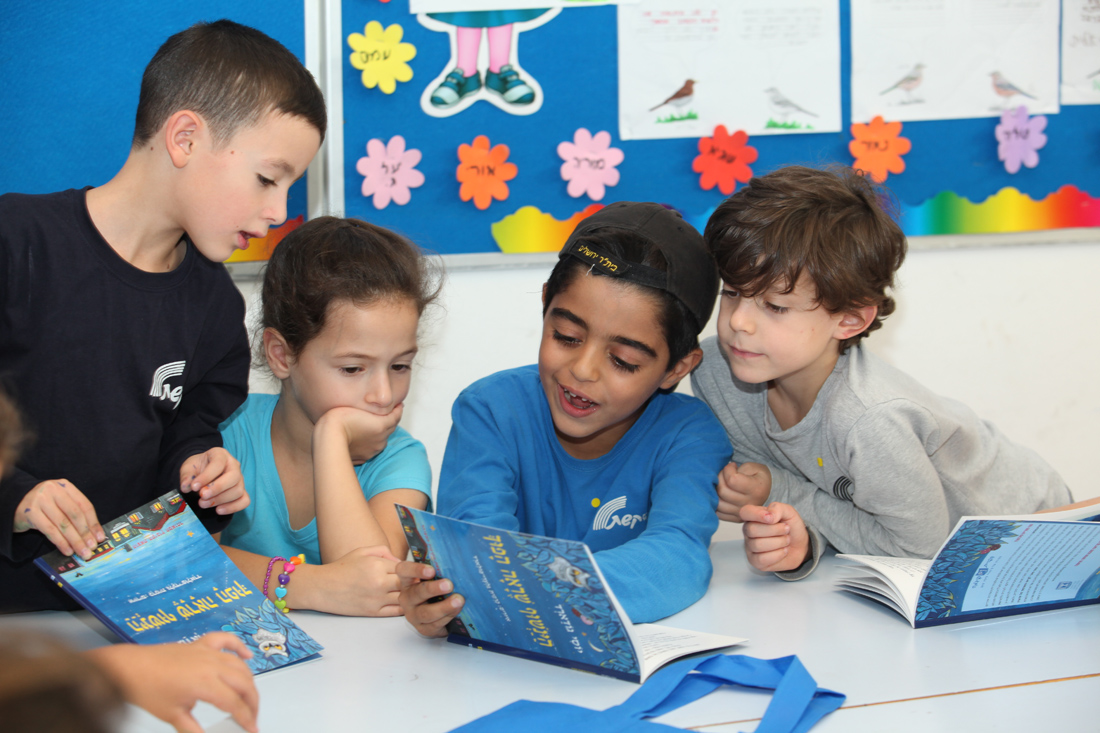 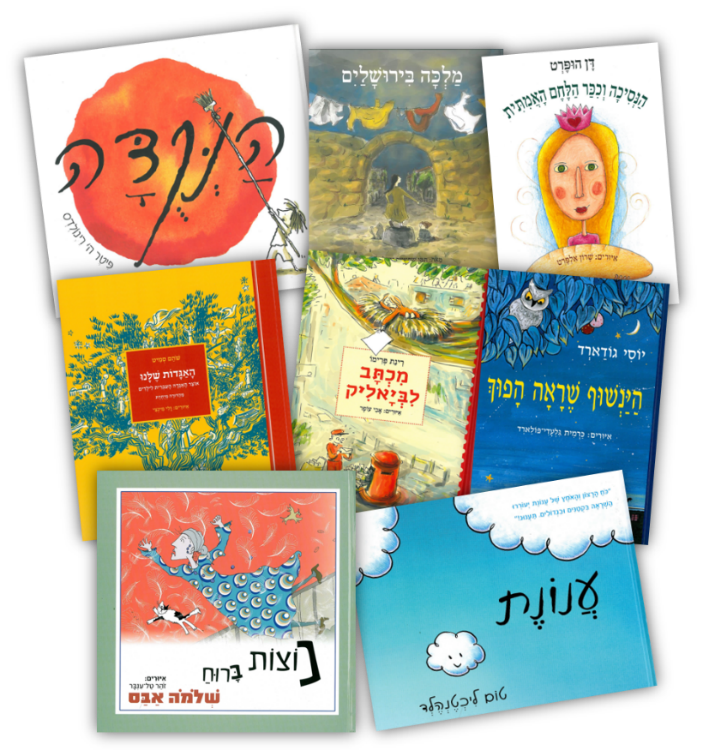 המתנה היא...
ספרים המיועדים לקריאה משותפת
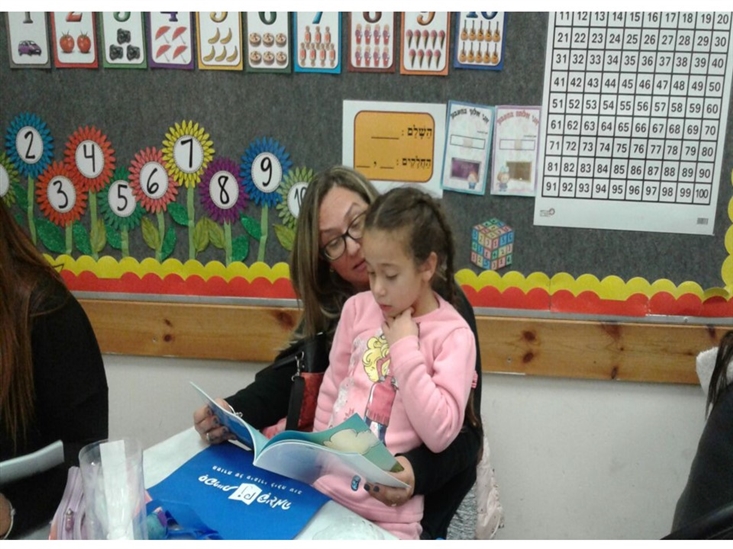 המתנה היא...
הצעות לפעילות משפחתית
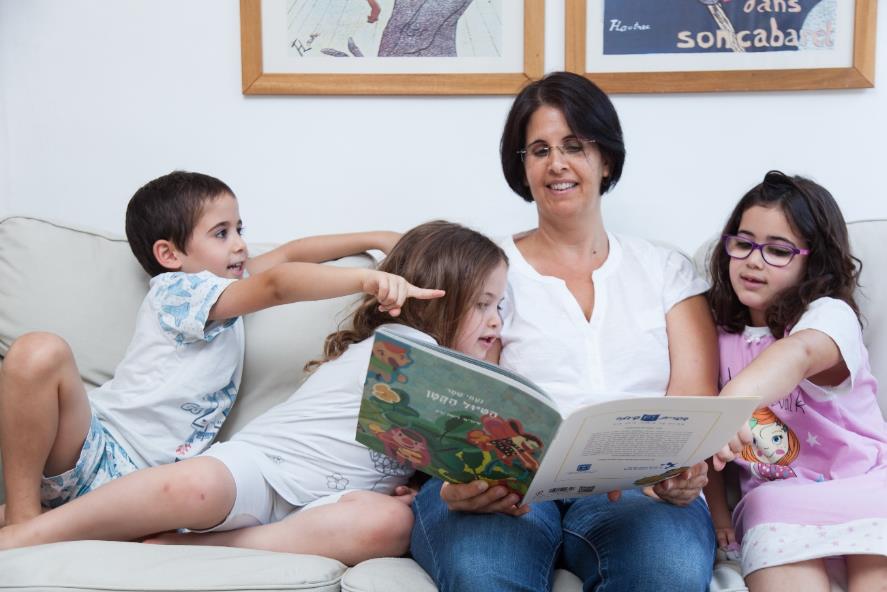 המתנה היא...
הצעות לפעילות משפחתית
רעיונות לשילוב הספרים בכיתה
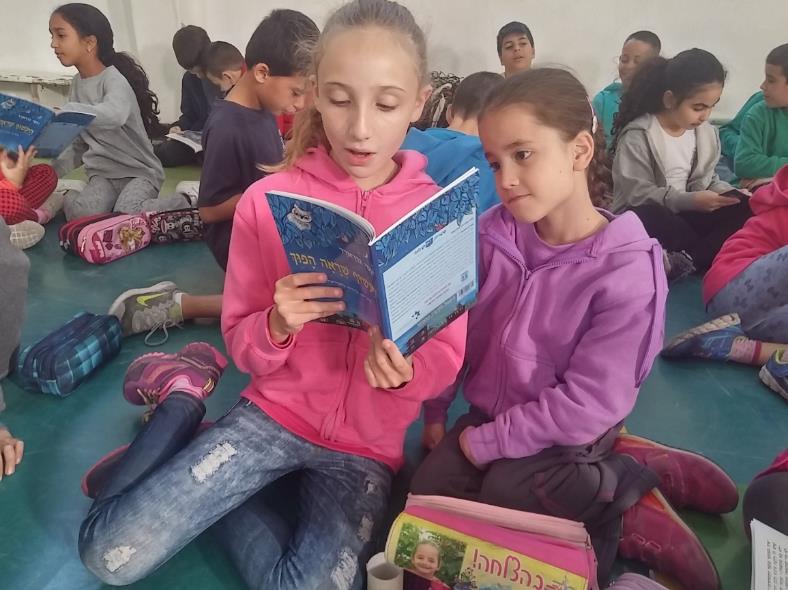 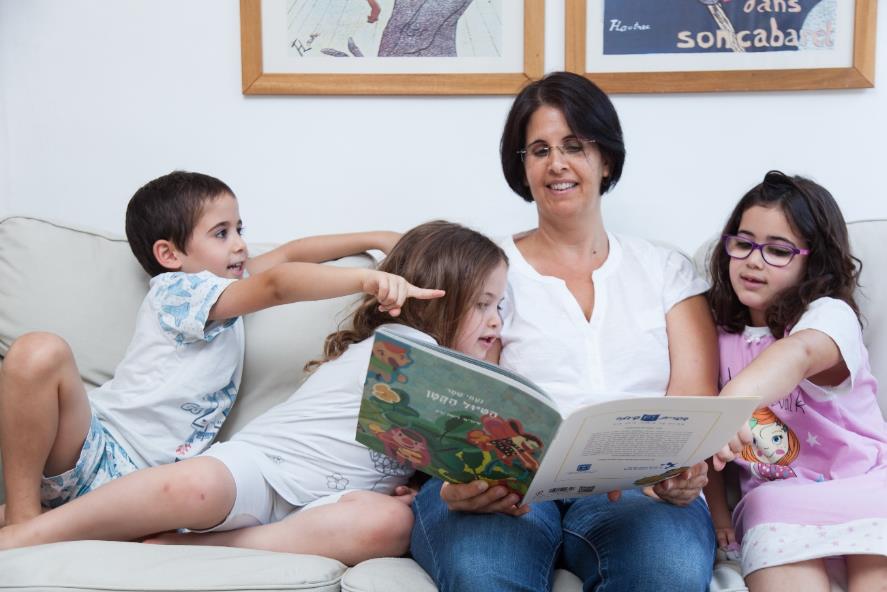 מה עוד מציעה התכנית?
אתר אינטרנט ודף פייסבוק
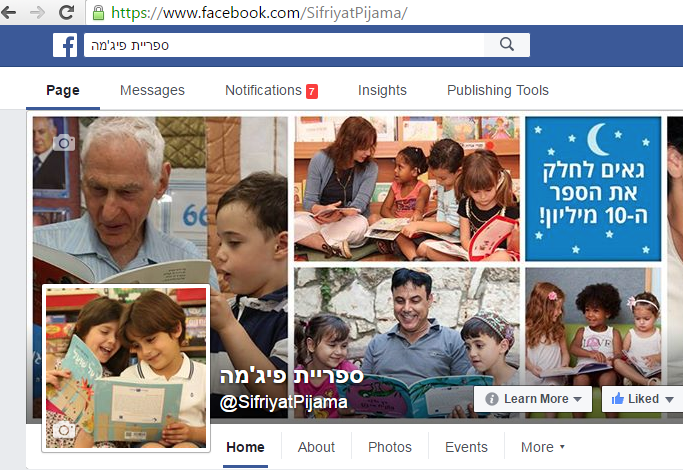 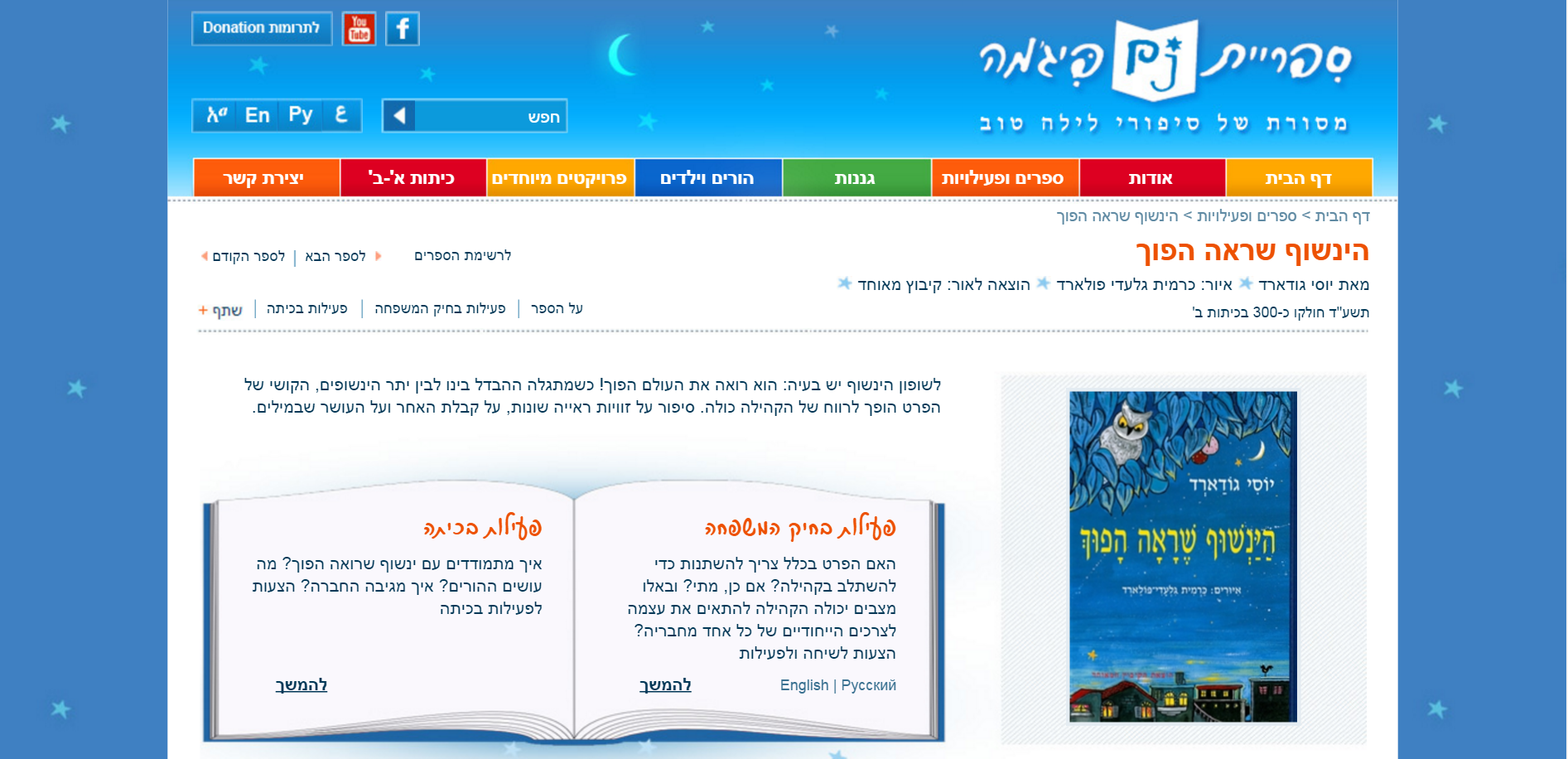 www.pjisrael.orgwww.facebook.com/SifriyatPijama
הספרים – תשע"ט
כיתה א'
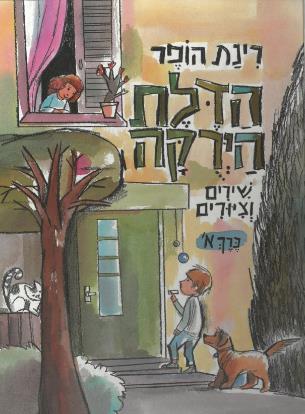 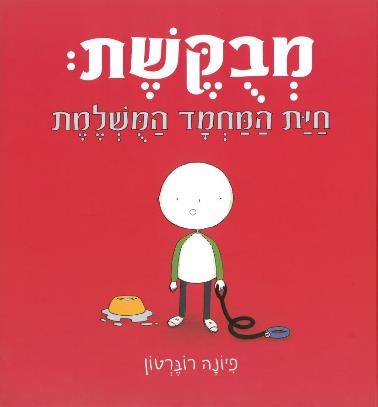 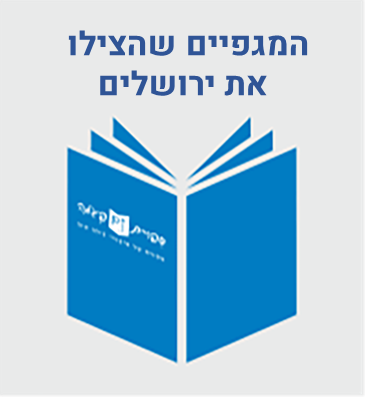 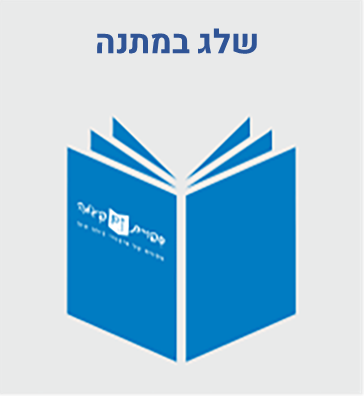 הספרים – תשע"ט
כיתה ב'
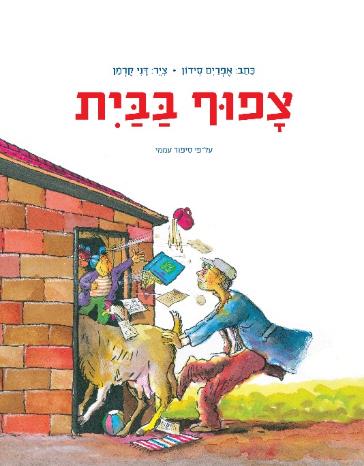 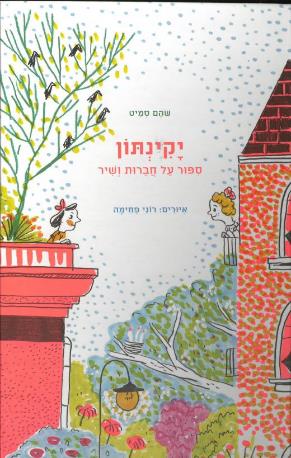 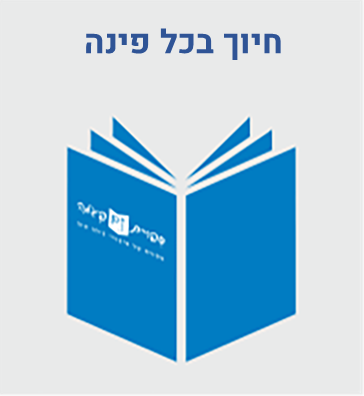 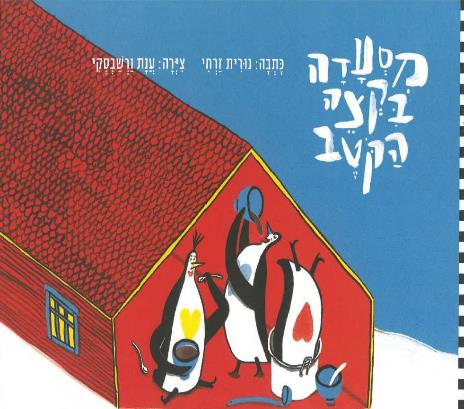 חיבור לנושא השנתי ומיזם כרזות: 
"הסיפור שלי, הסיפור של כולנו"
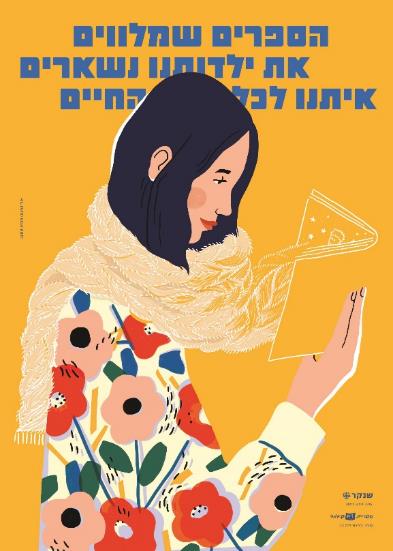 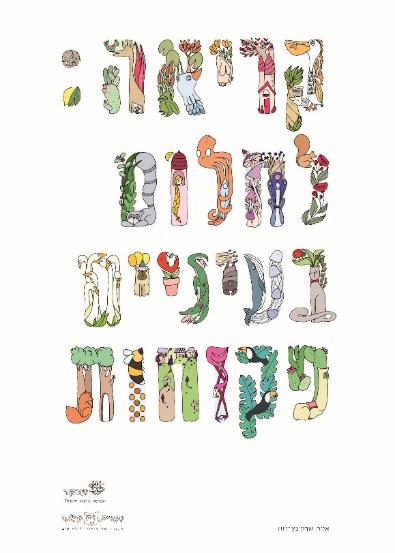 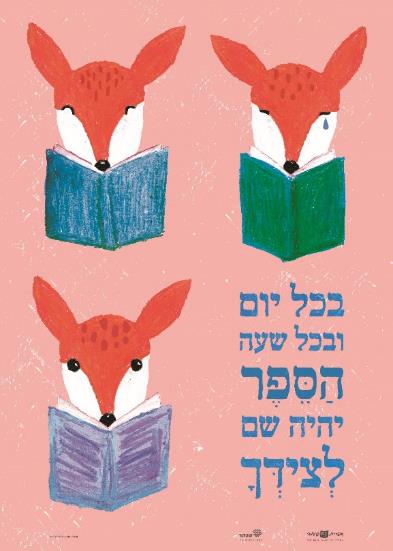 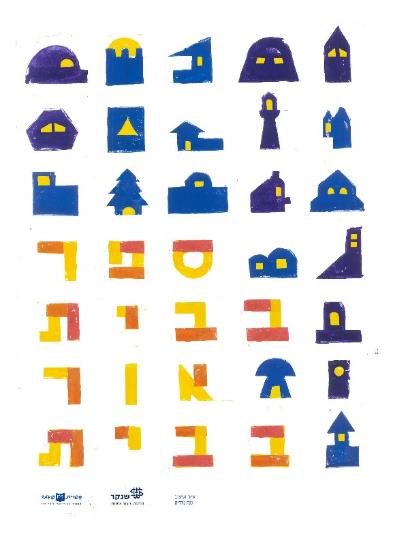 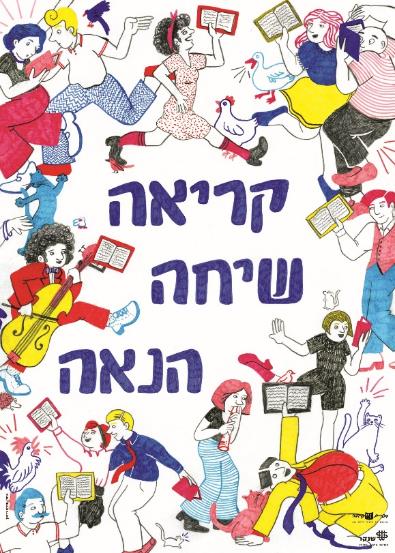 חיבור לנושא השנתי: 
תכניות PJ LIBRARY בעולם
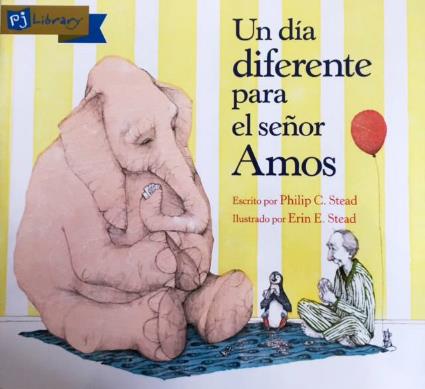 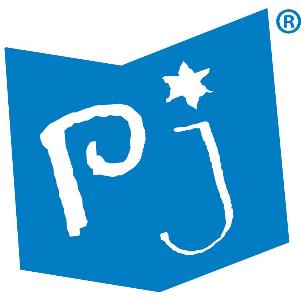 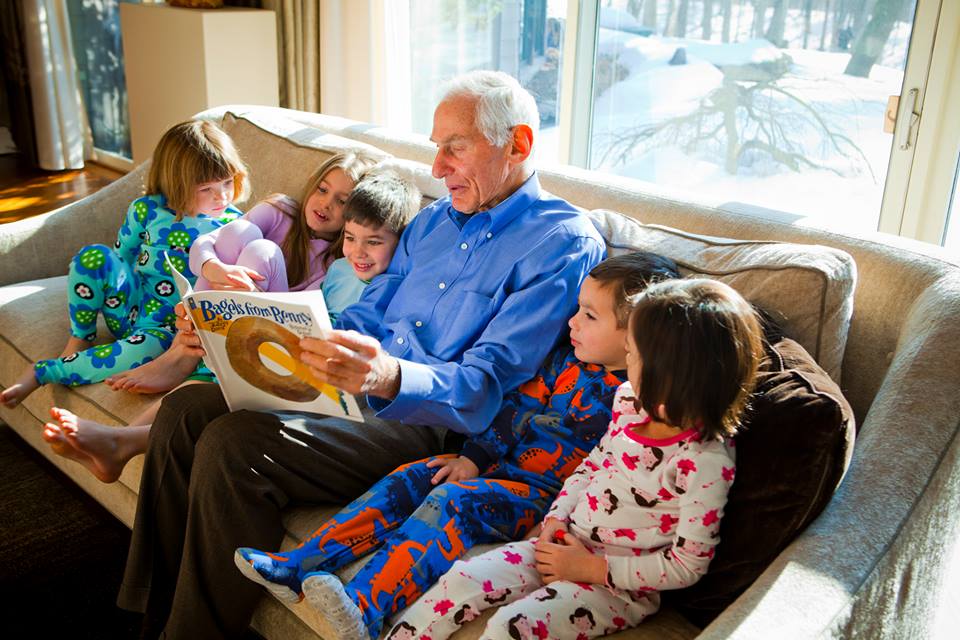 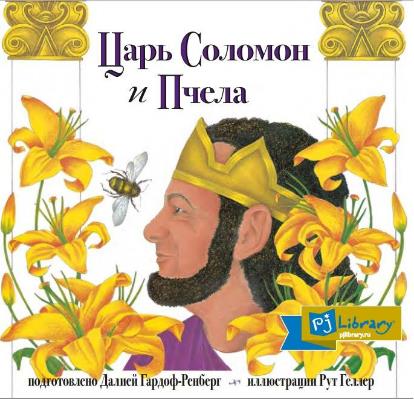 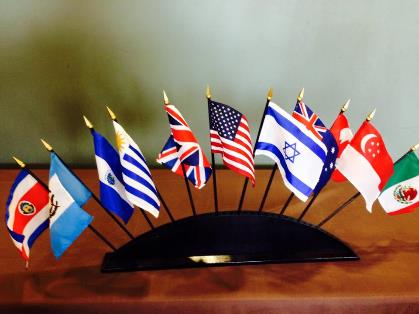 פתיחה חגיגית עם הורים וילדים
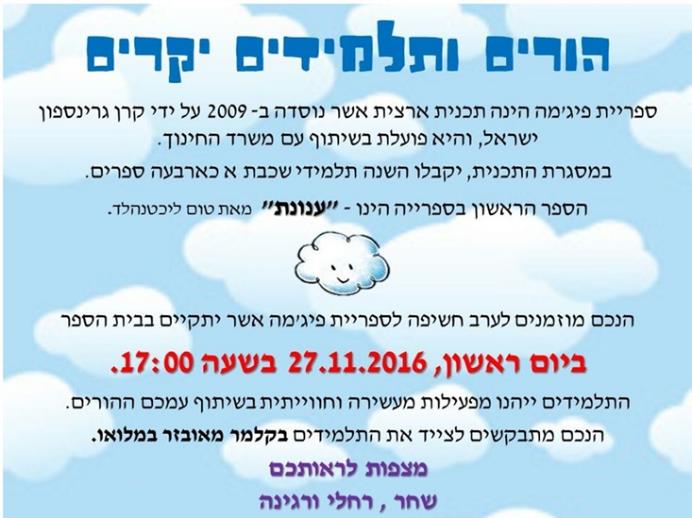 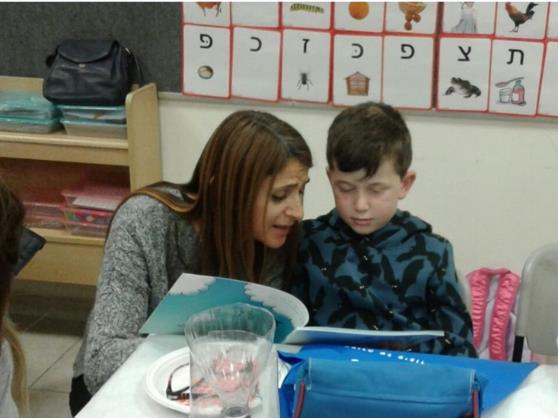 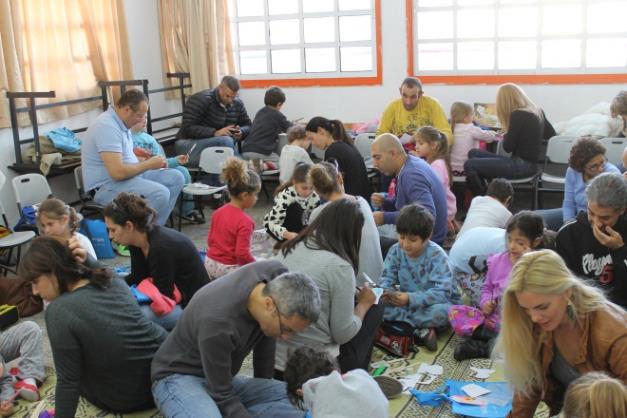 פעילות סביב הספרים
דרכים רבות לעודד קריאה
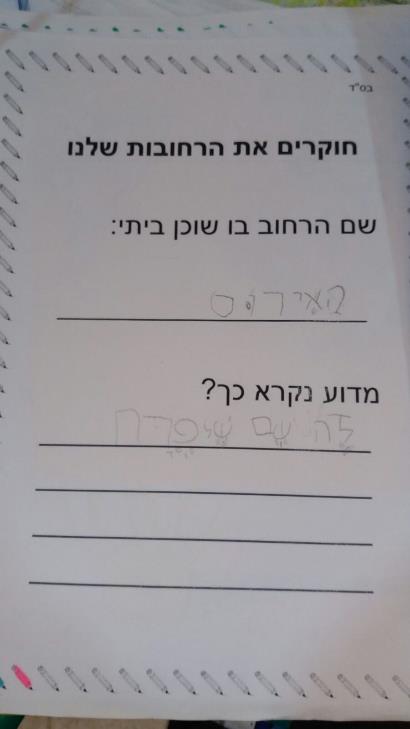 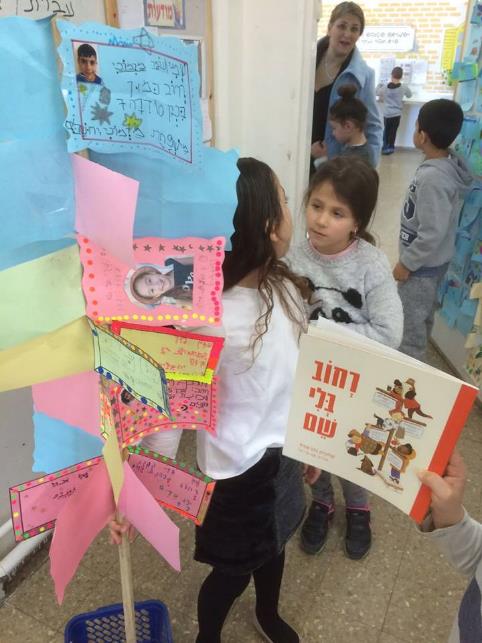 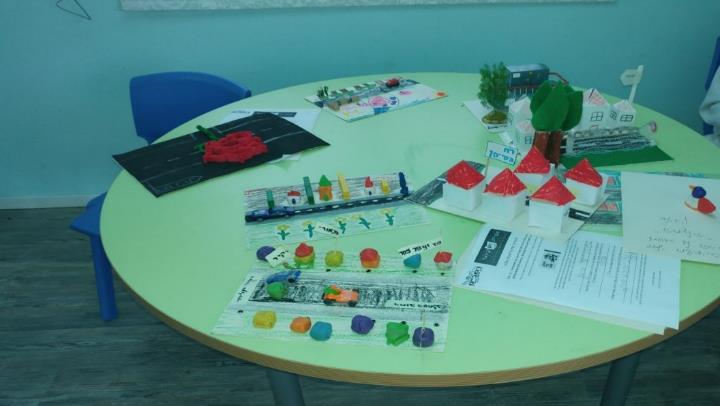 פעילות סביב הספרים
דרכים רבות לעודד קריאה
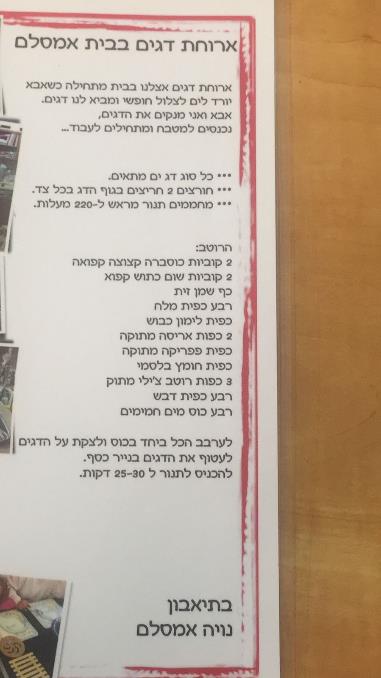 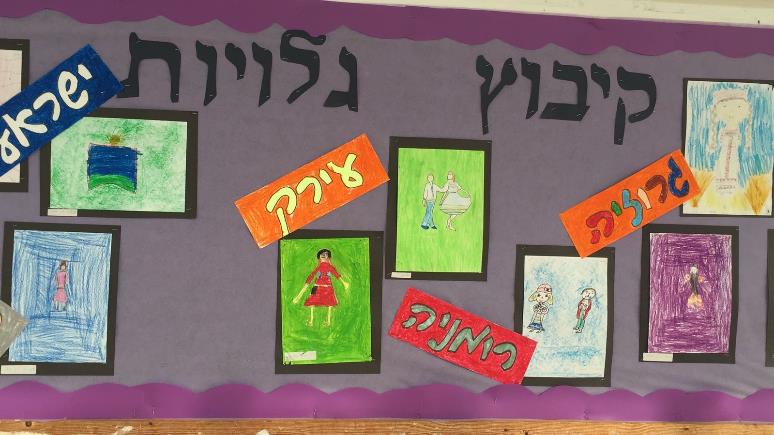 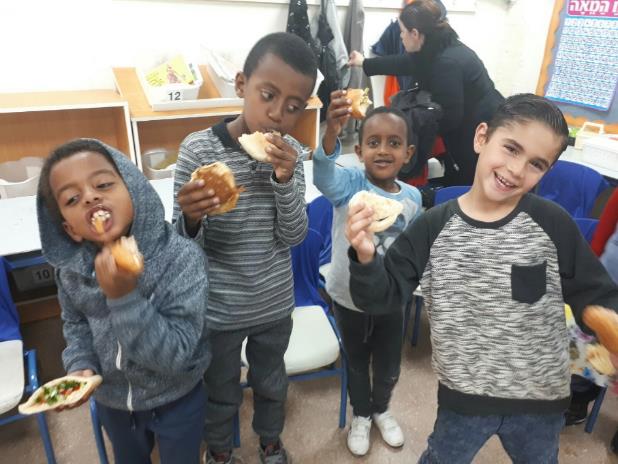 פעילות סביב הספרים
דרכים רבות לעודד קריאה
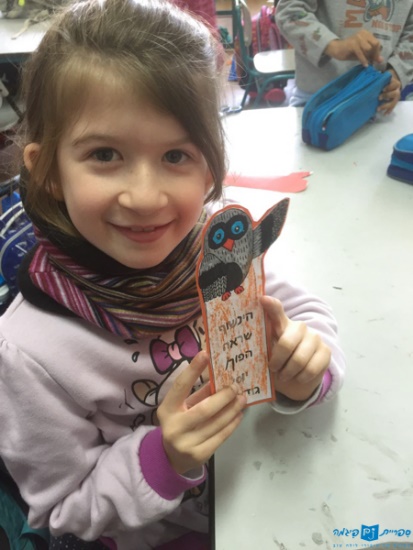 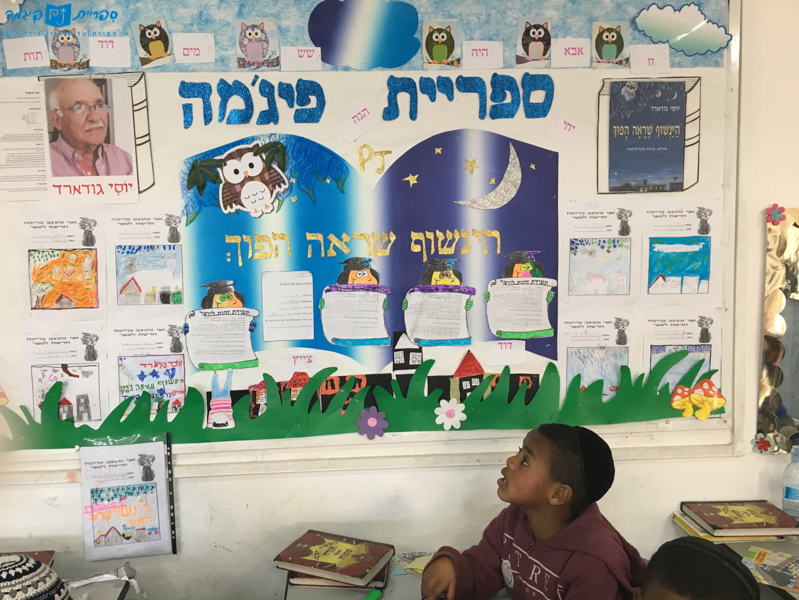 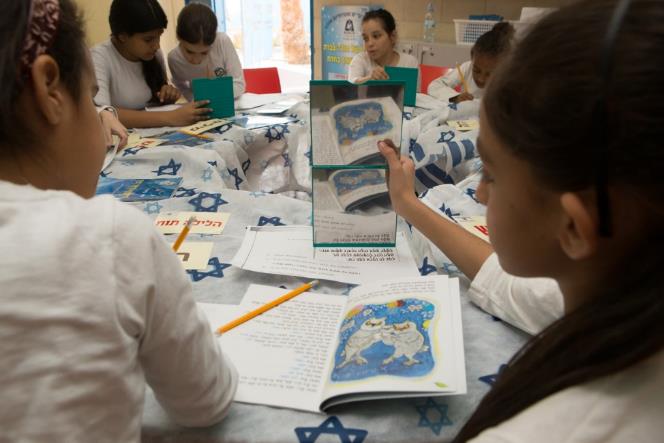 פעילות סביב הספרים
דרכים רבות לעודד קריאה
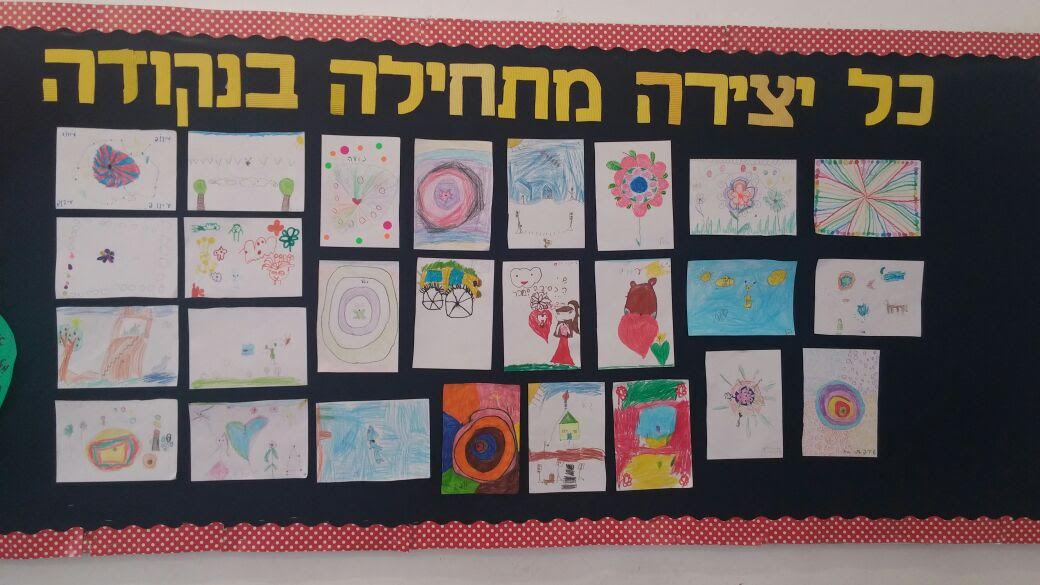 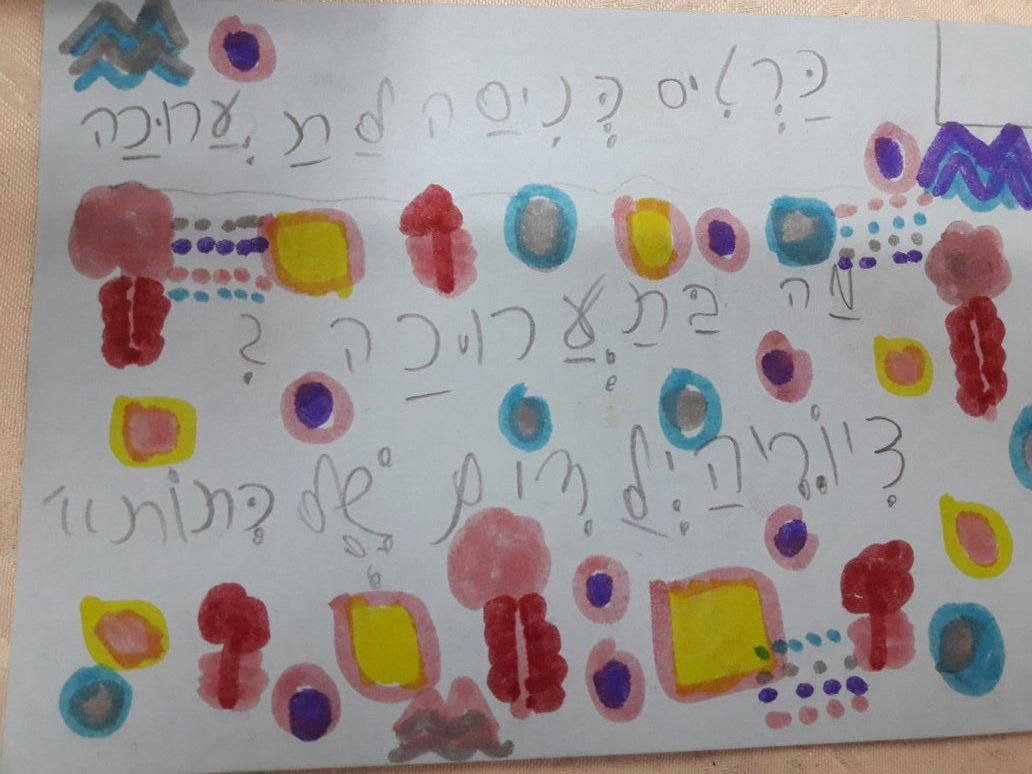 פעילות סביב הספרים
דרכים רבות לעודד קריאה
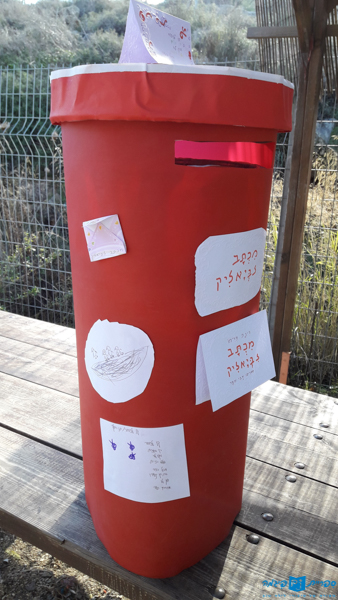 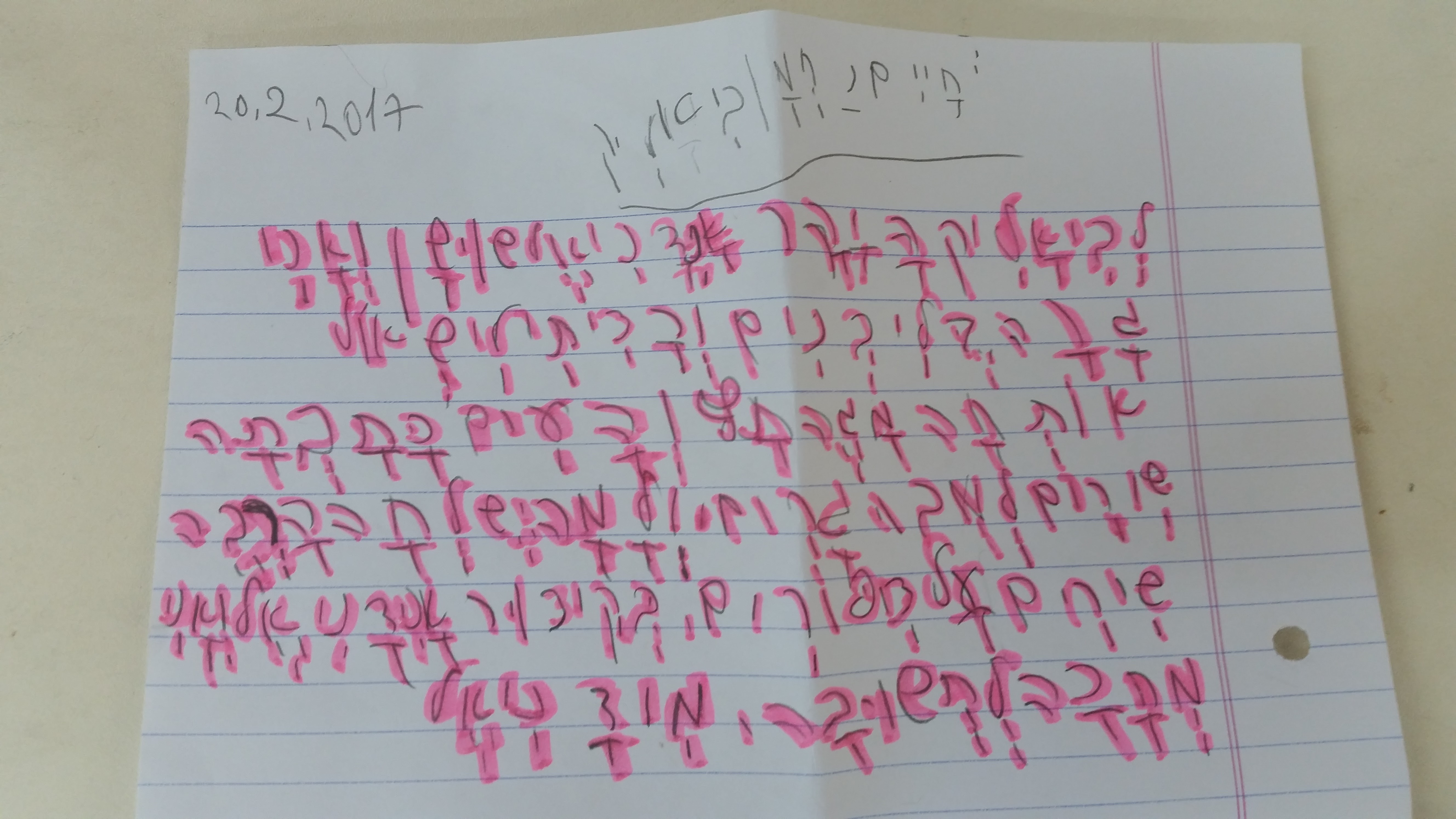 דרכים רבות לעודד קריאה
שימוש בספרים משנים קודמות
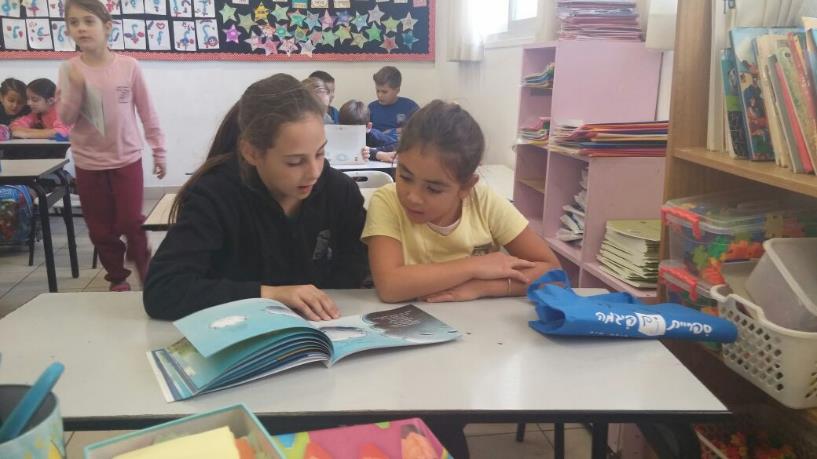 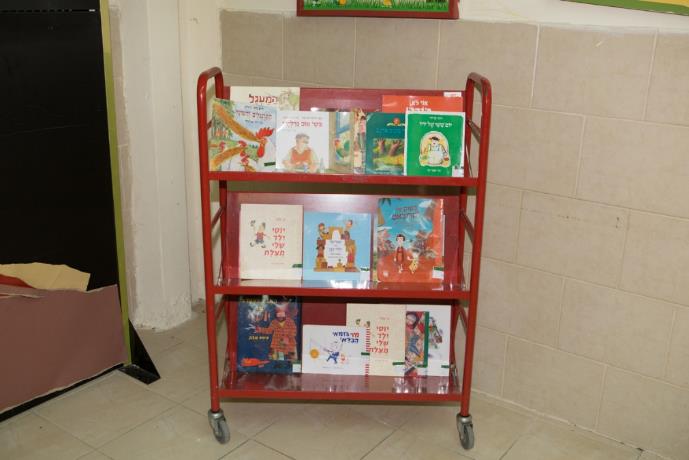 אהבה לספר ולסיפור מגיל צעיר
עם ספריית פיג'מה, כל ספר הוא מתנה!
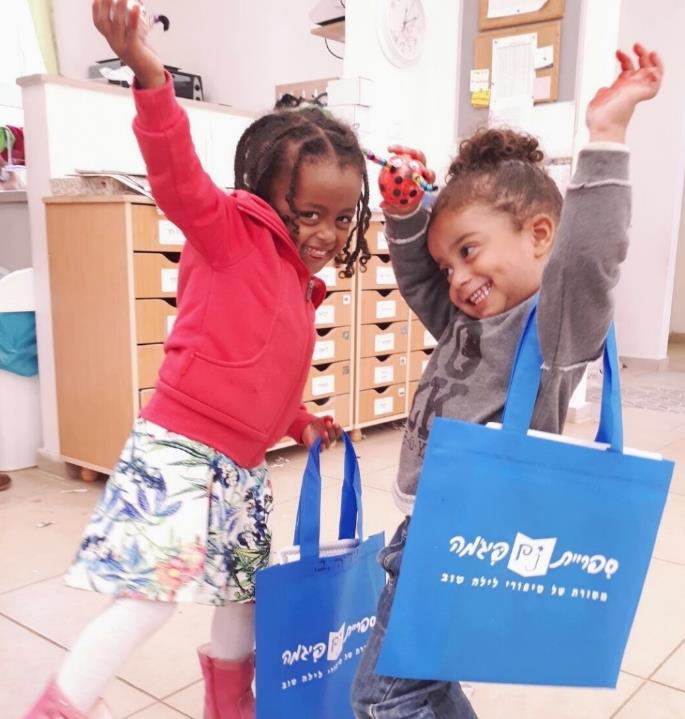